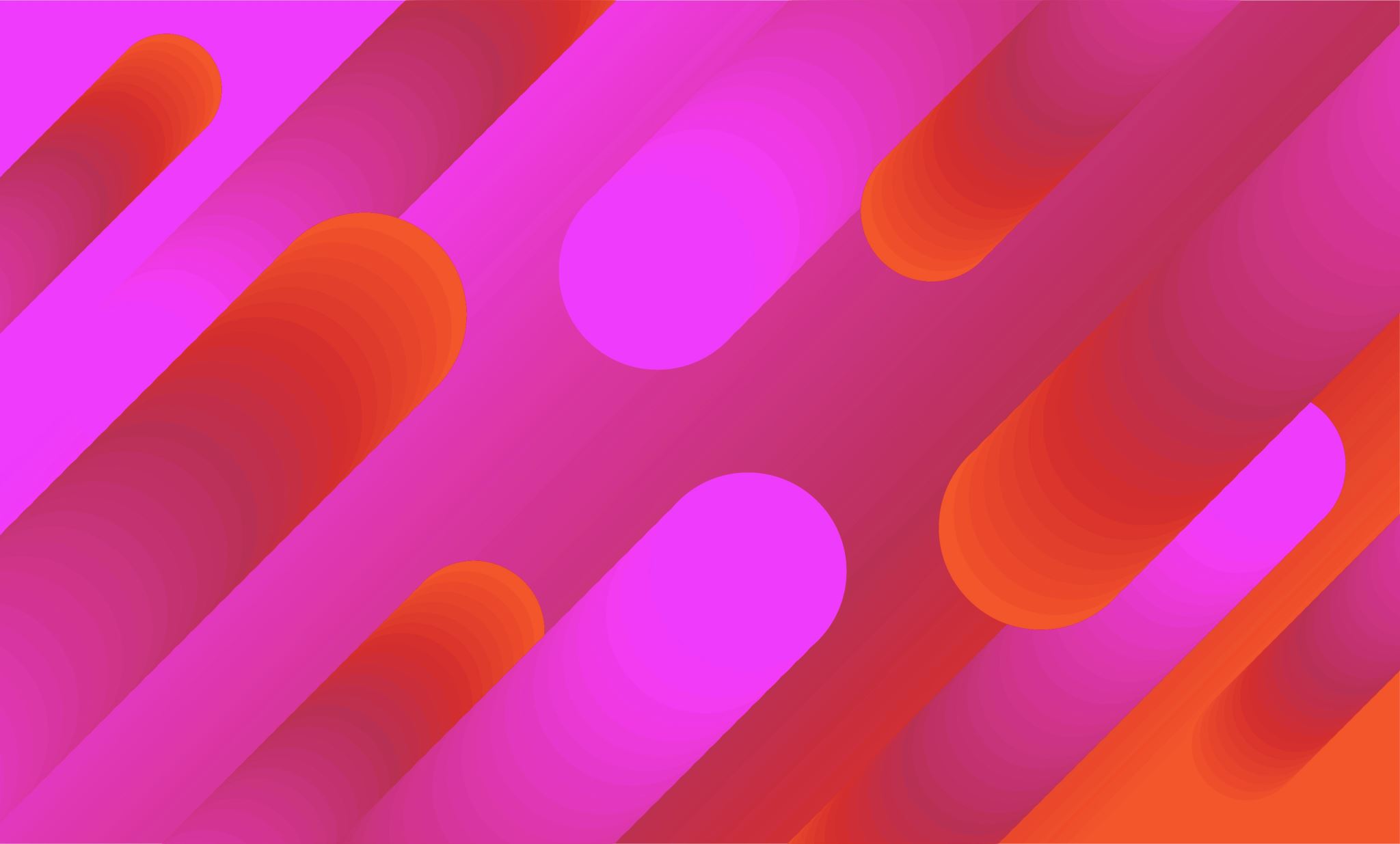 青少年奉仕部門
ローターアクト
ローターアクトクラブとは？
ローターアクトの基本的活動
地区献血
アクトの日
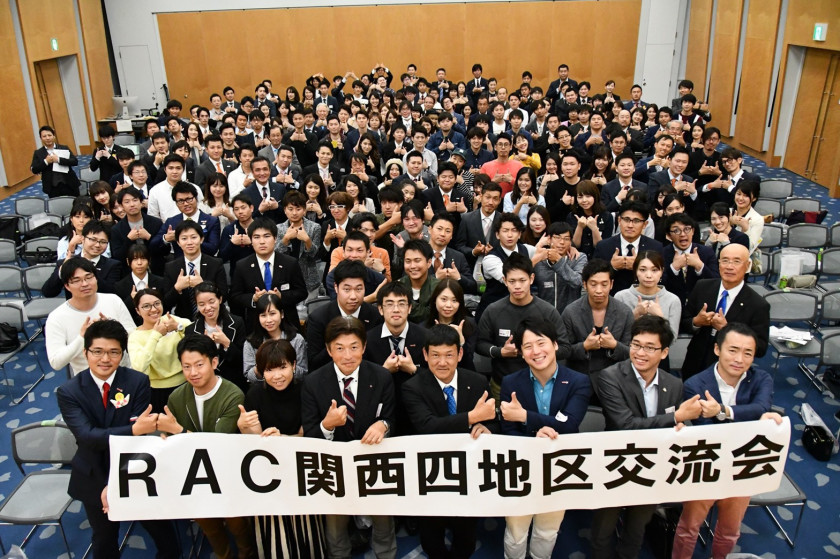 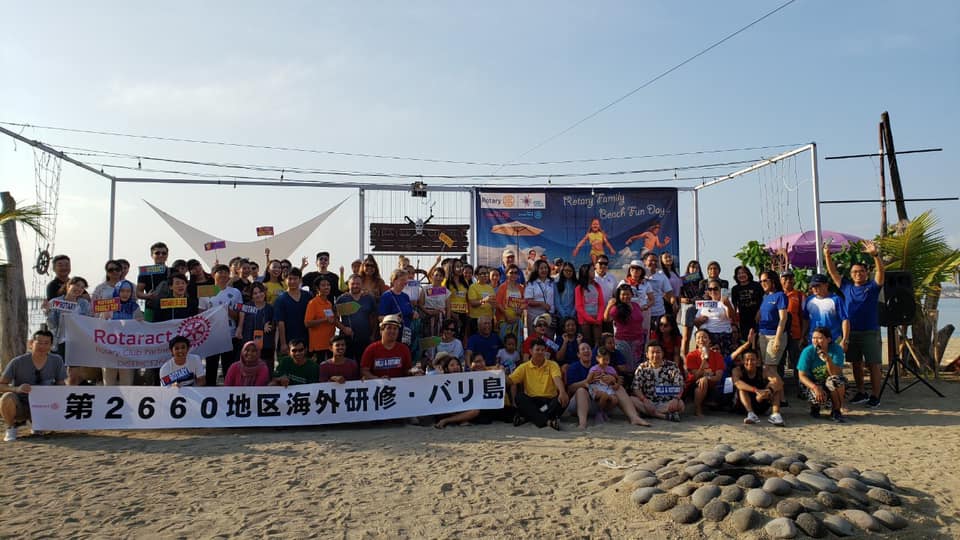 世界RACDAY
年次大会
ローターアクトという奉仕活動
ご清聴ありがとうございました。
引き続き、ローターアクトからのお知らせを、お楽しみ下さい。